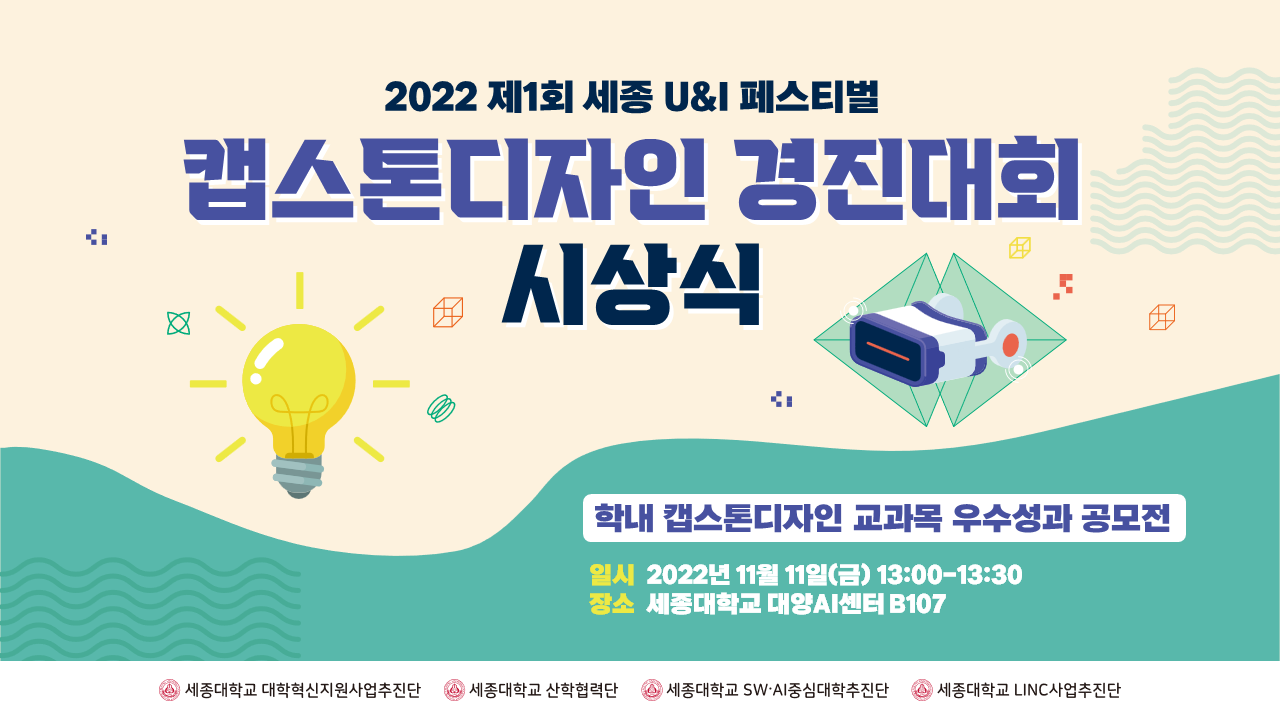 단과대학명
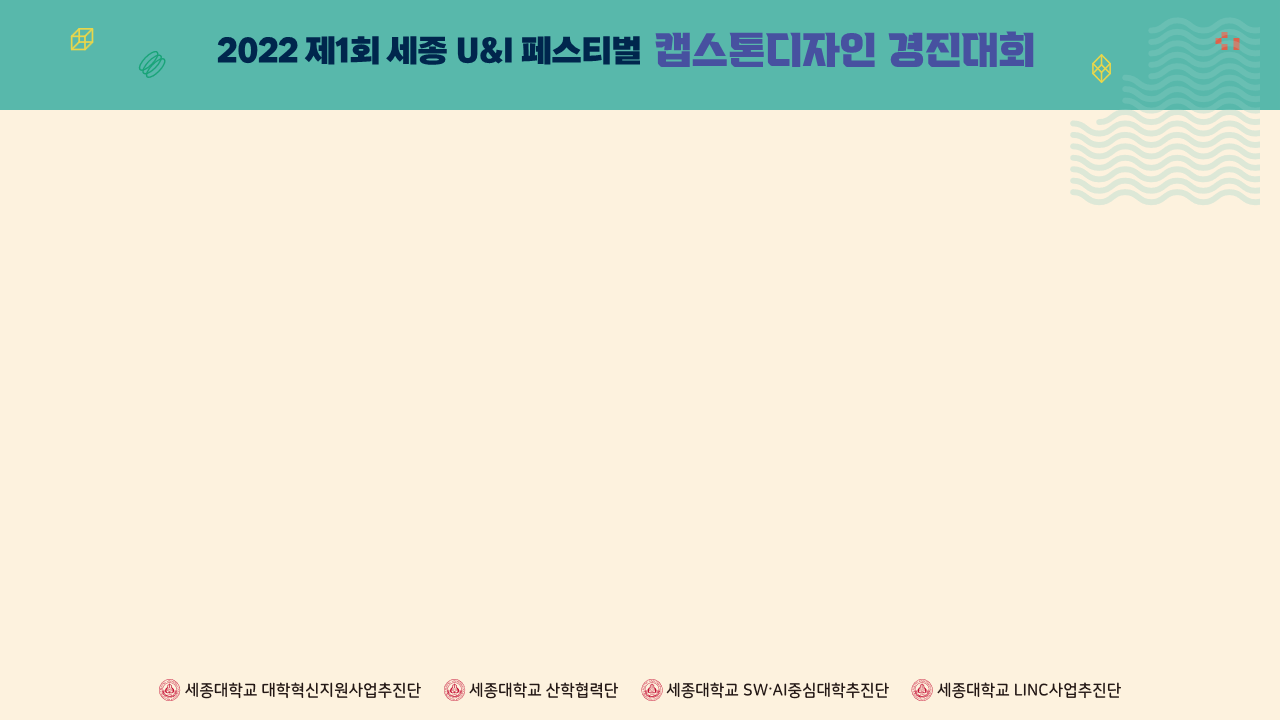 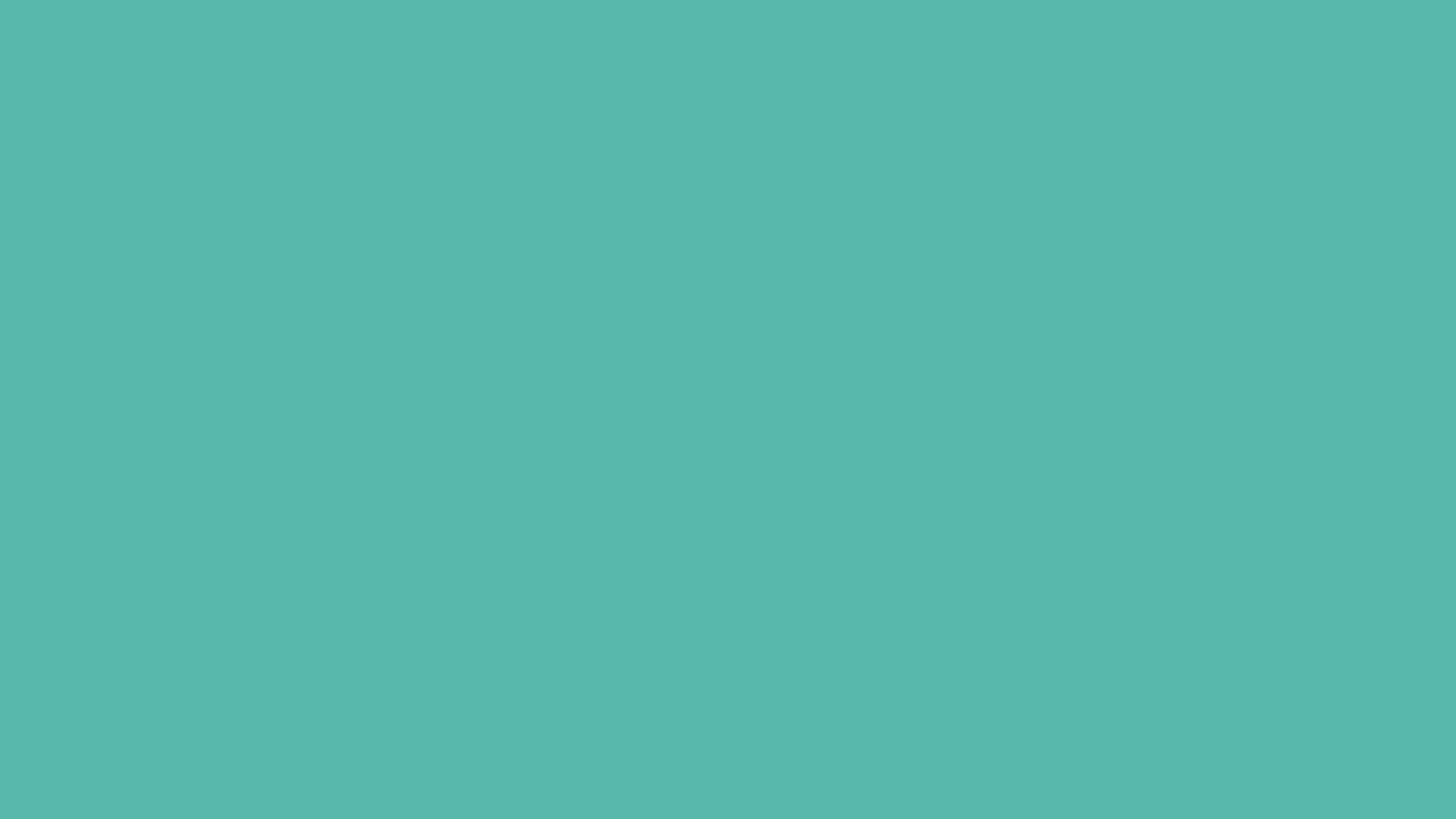 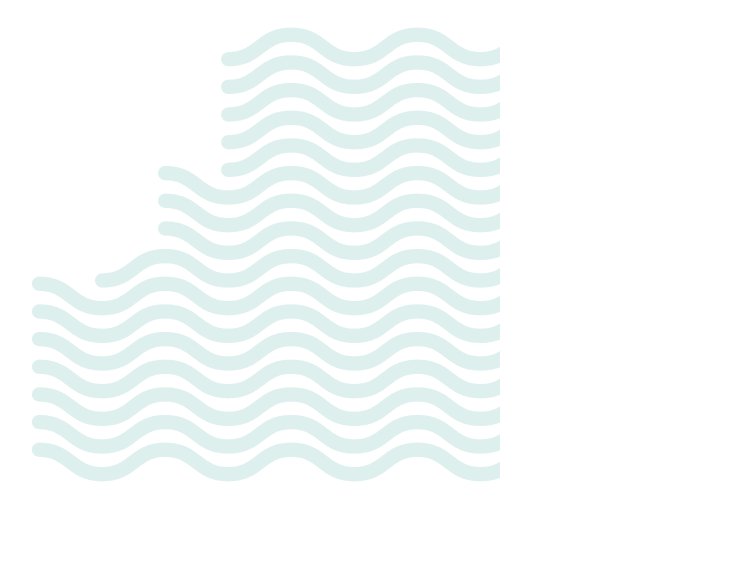 캡스톤디자인 경진대회
2022 제1회 세종 U&I 페스티벌
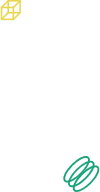 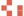 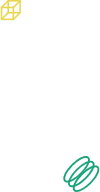 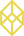 분   야 :
지도교수:
팀   명 :
팀   원 :
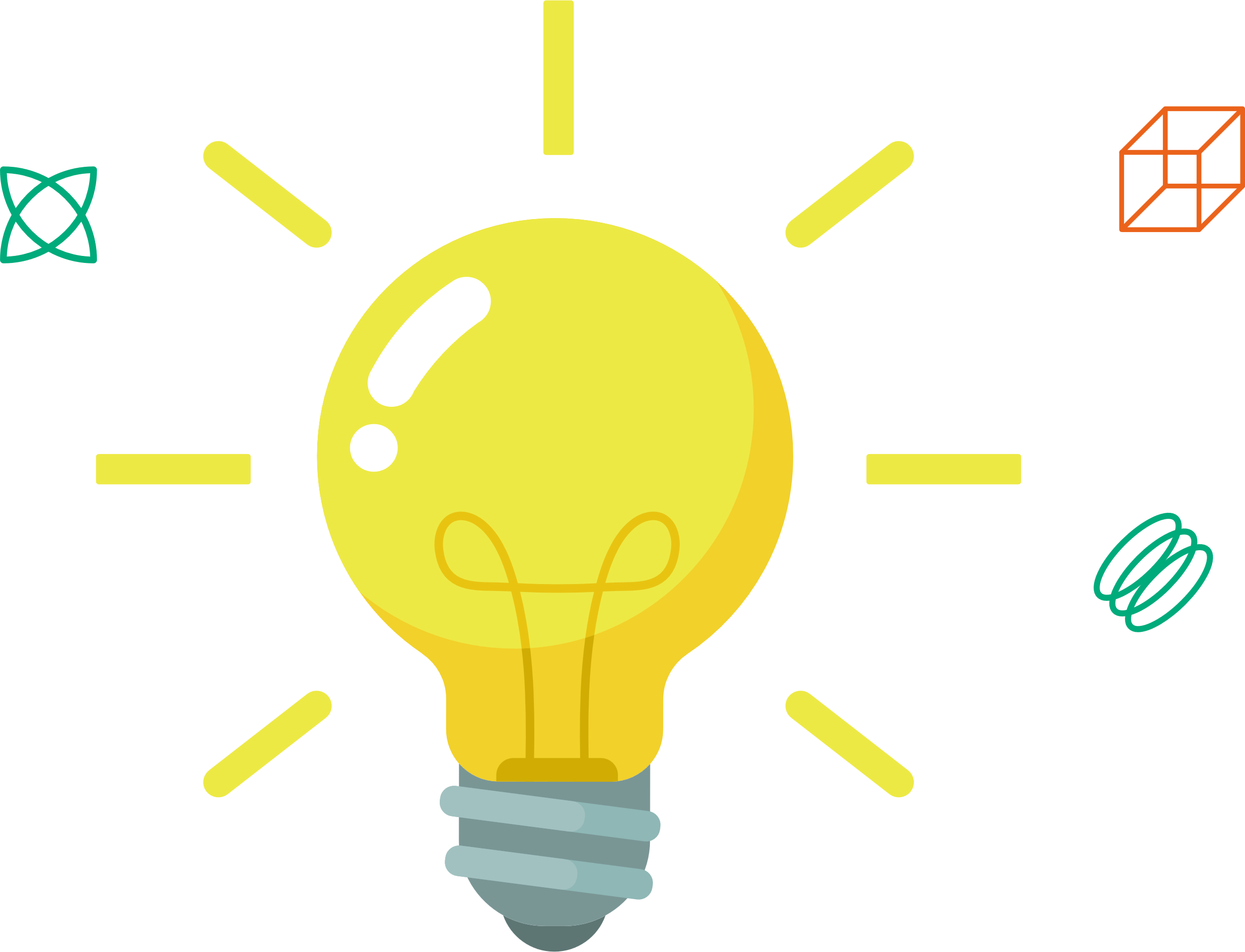 작품목적:
작품내용:
활용방안 및 기대효과:
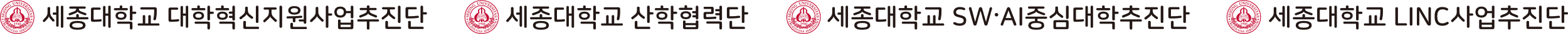 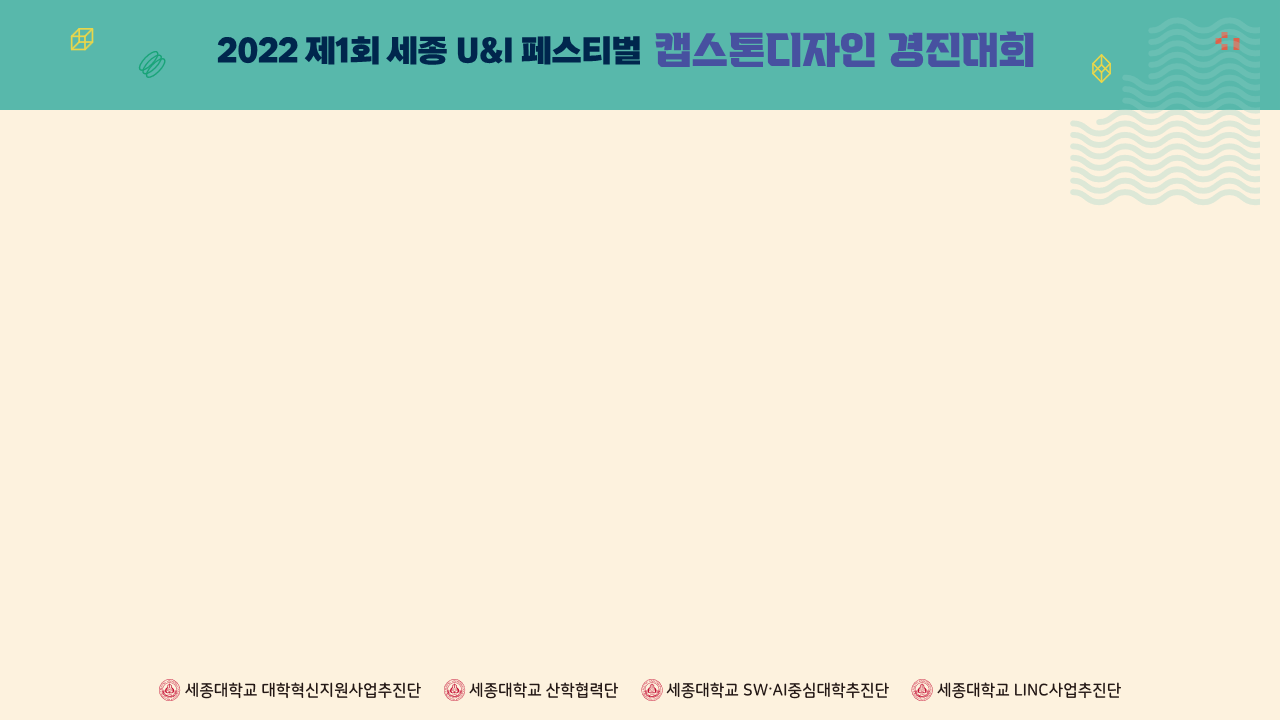 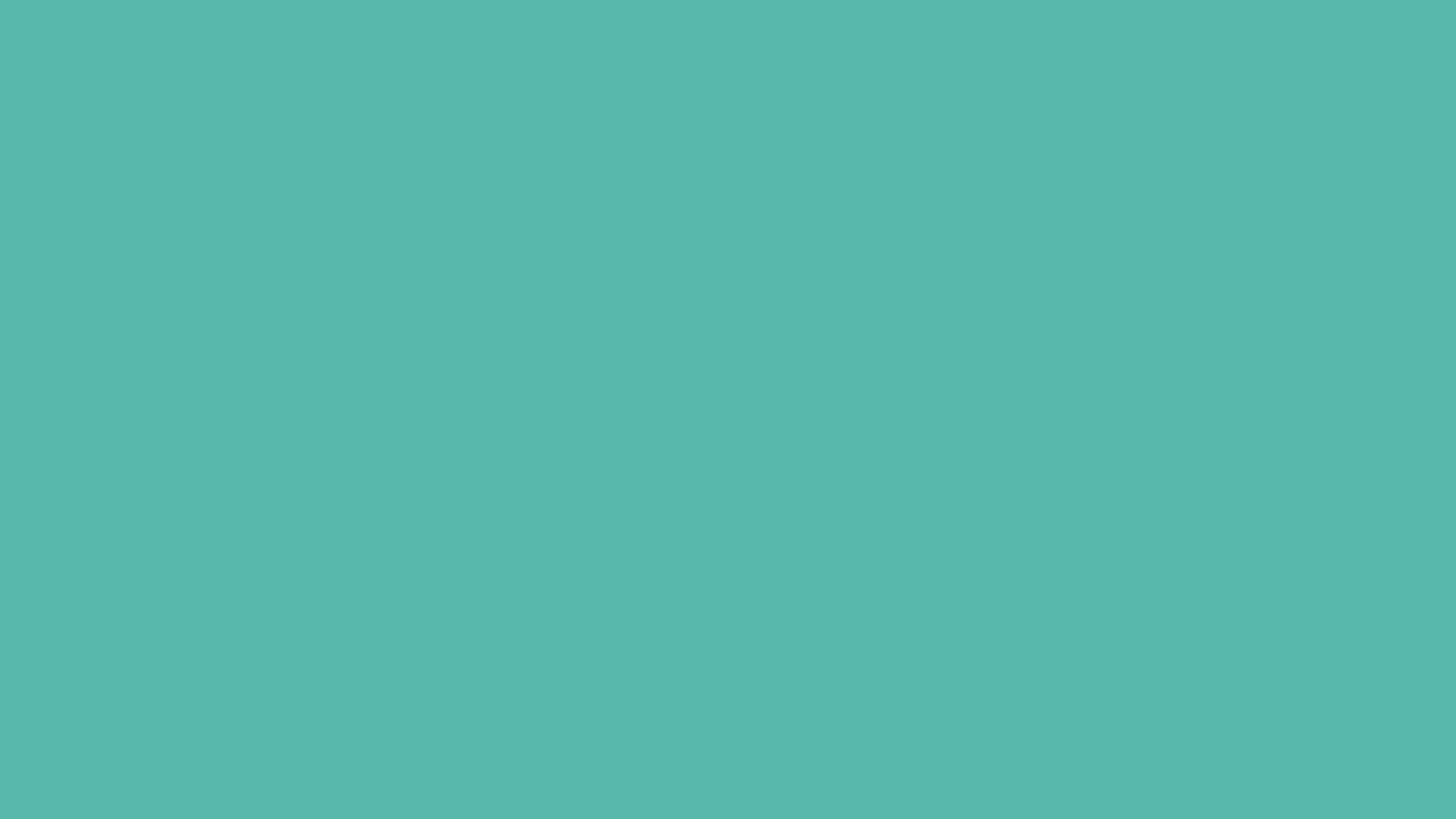 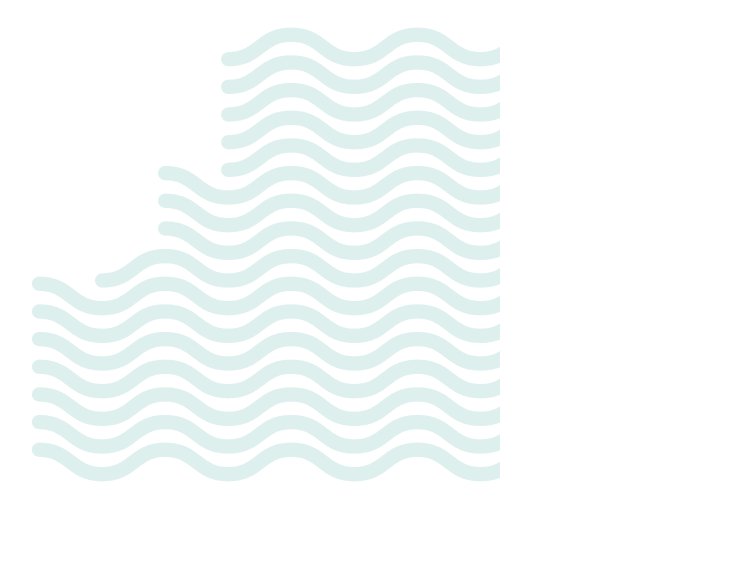 캡스톤디자인 경진대회
2022 제1회 세종 U&I 페스티벌
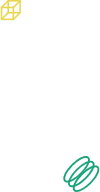 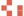 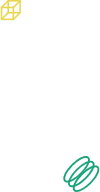 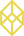 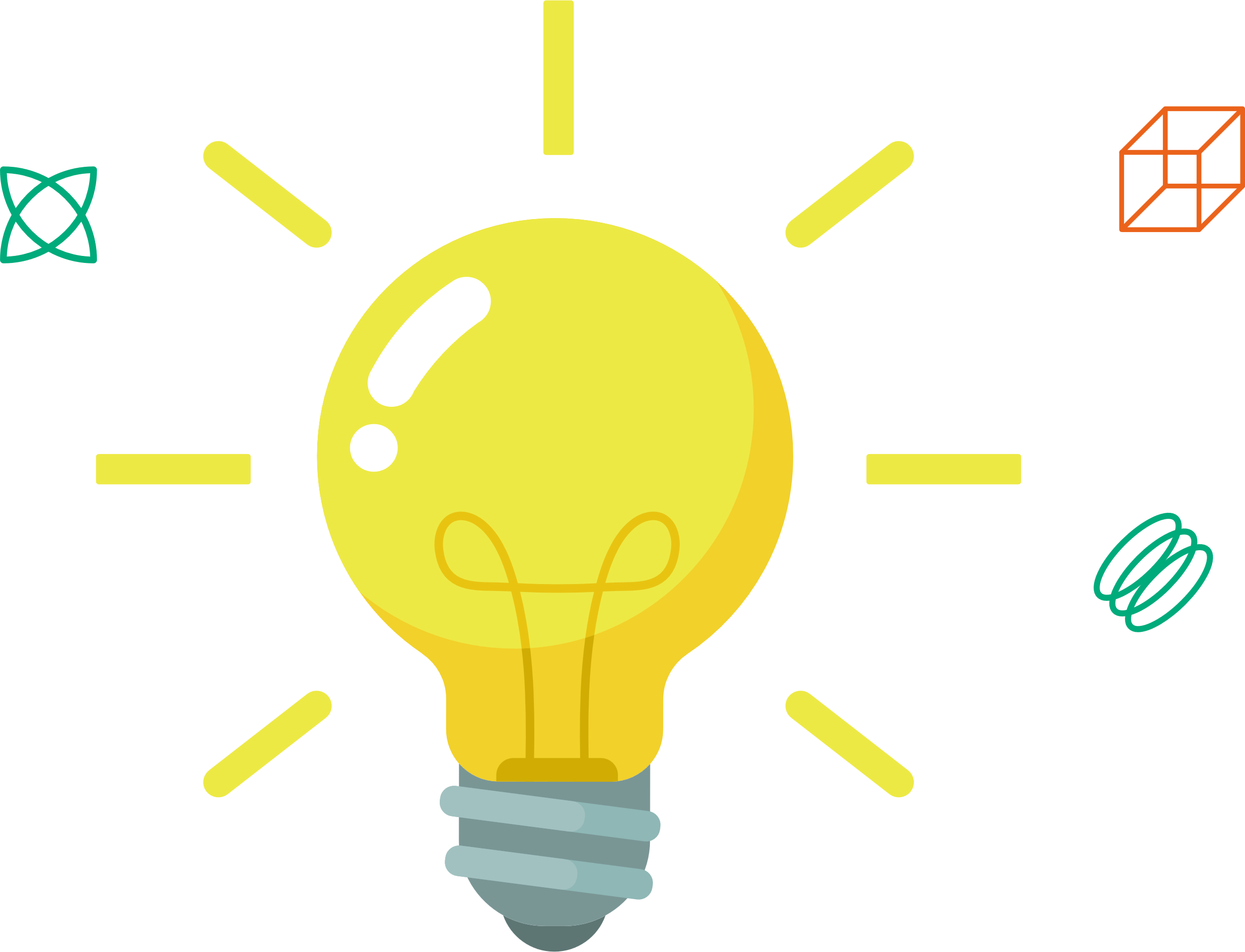 대표 사진 1
대표 사진 2
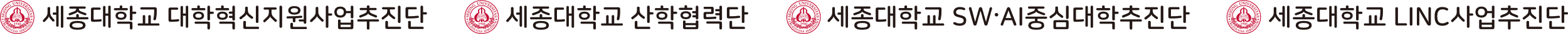